DEPARTAMENTO DE CIENCIAS ECONÓMICAS ADMINISTRATIVAS Y DEL COMERCIO
TEMA: “EVALUACIÓN DEL RIESGO FINANCIERO MEDIANTE EL ÍNDICE DE ALTMAN Y SU IMPACTO EN LA SOLVENCIA DE LAS COOPERATIVA DE AHORRO Y CREDITO DEL SEGMENTO 1 PERÍODOS 2015 -2020”
Trabajo de titulación, previo a la obtención del Título de Ingeniero en Finanzas, Contador Público-Auditor
AUTORES: BETANCOURT CUEVA, JORGE LUIS
    SIMBAÑA CAIZA, LUCÍA VIVIANA
 DIRECTOR: DR. BERRONES  PAGUAY AMARO VLADIMIR

 SANGOLQUI, 2021
“La perseverancia es el secreto de todos los triunfos”
Víctor Hugo
Contenido por capítulos
01
02
03
04
05
Marco teórico
Marco metodológico
Conclusiones y Recomendaciones
Presentación y análisis de resultados
El problema
Teoría de evaluación del  riesgos y tipos de riesgos  .
Enfoques cuantitativo y cualitativos, tipos de investigación, selección de población y muestra.
Materialización de la interrogante formulada por el investigador .
Caracterización de los resultados obtenidos en la investigación y recomendaciones.
Descripción del análisis realizado mediante el índice de Altman Z score a las COAC del segmento 1
FORMULACIÓN DEL PROBLEMA
La exposición al riesgo financiero generó inestabilidad económica, fundamentalmente en la solvencia de las COAC del segmento 1 del Ecuador, en los ejercicios del 2015 - 2020.
Árbol de problemas elaborado en la investigación
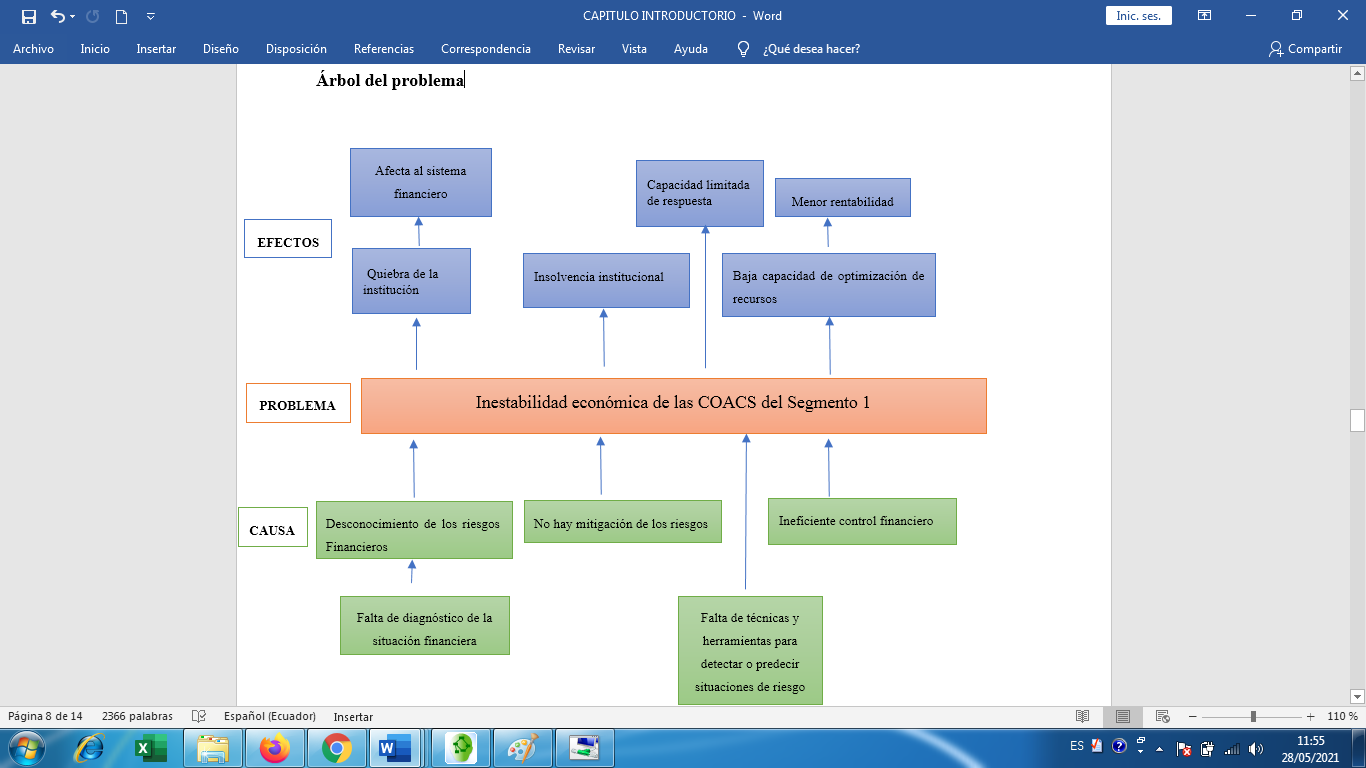 OBJETIVO GENERAL
Evaluar el Riesgo financiero y su impacto en la solvencia de las COAC del segmento 1 en el Ecuador durante los ejercicios del 2015 - 2020, mediante el Índice de Altman.
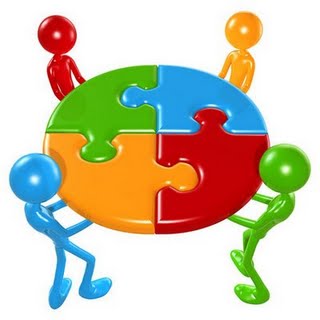 OBJETIVOS ESPECÍFICOS
Analizar la situación financiera de las COAC del segmento 1 en Ecuador.
Analizar el riesgo financiero al que estuvieron expuestas las COAC del segmento1 durante los ejercicios del 2015 - 2020.
Valorar los riesgos financieros y su impacto en la solvencia de las COAC del segmento1 mediante el método de Altman.
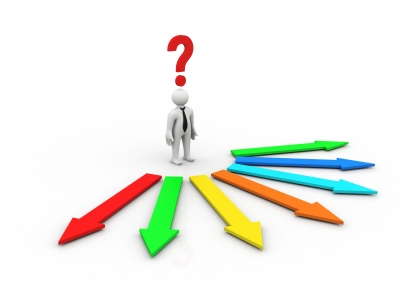 Relacionar las variables riesgos financieros y solvencia
 de las COAC del segmento 1 en Ecuador.
Crear una Procedimiento de trabajo, con la aplicación del Índice de Altman Z-Score para las COAC del segmento 1 en Ecuador.
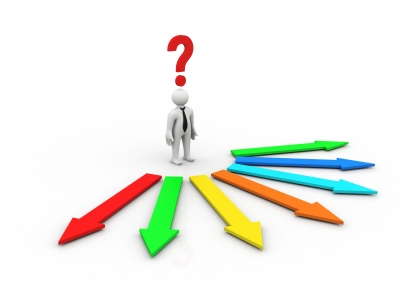 HIPÓTESIS GENERAL
La medición del riesgo financiero mediante el índice de Altman permite verificar el impacto de relación directa en la solvencia de las COAC del Segmento 1 en Ecuador durante los ejercicios del 2015 - 2020.
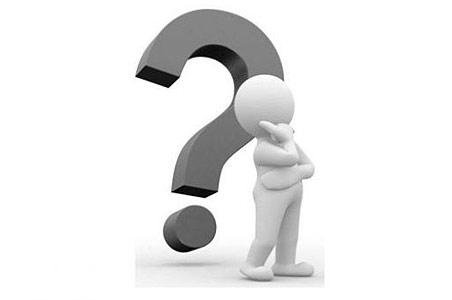 HIPÓTESIS ESPECÍFICAS
H0: La medición del riesgo financiero mediante el índice de Altman NO permite verificar el impacto de relación directa en la solvencia de las COAC del segmento 1 en Ecuador durante los ejercicios del 2015 - 2020.
H1: La medición del riesgo financiero mediante el índice de Altman SI permite verificar el impacto de relación directa en la solvencia de las COAC del segmento 1 en Ecuador durante los ejercicios del 2015 - 2020.
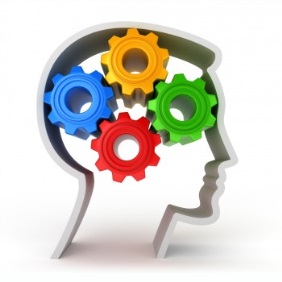 VARIABLES
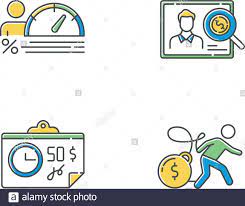 Variable independiente: el riesgo financiero.

Variable dependiente: la solvencia
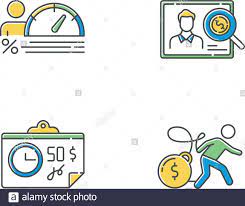 SITUACIÓN FINANCIERA DE LAS COACS ECUATORIANAS
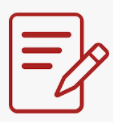 5.433.708 certificados de aportación
2.461 puntos de atención (66% del total)
Cartera de créditos de cerca de los 9.913 millones de USD
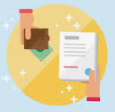 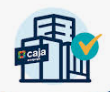 Activos por un valor de alrededor de los 14.375 millones de USD
Depósitos estimados en los 11.637 millones de USD con cierre diciembre del 2020
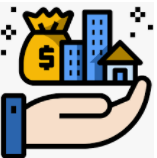 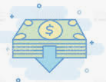 (Superintendencia de Economía Popular y Solidaria, 2021).
[Speaker Notes: En este segmento se ostentan 5 433 708 certificados de aportación, cuentan con activos por un valor de alrededor de los 14 375 millones de USD, una cartera de créditos de cerca de los 9 913 millones de USD y depósitos estimados en los 11 637 millones de USD con cierre diciembre del 2020. El segmento se destaca por sus 2461 puntos de atención (66% del total), desglosados de la forma siguiente: 39 matriz, 575 agencias, 66 sucursales, 1292 cajeros automáticos y 489 corresponsales solidarios, oficinas especiales y ventanillas de extensión de servicios]
Índice de Altman Z-Score
Ramírez (2014)
Ramírez (2014, p. 14).
MARCO METODOLÓGICO
[Speaker Notes: CUANTITATIVO: datos  se realiza una medición y análisis estadístico 
CUALITATIVO : Estamos relacionando la cualidad en este caso dividiendo en grupos
BIBILIOGRAFICO: revisó información teórica relacionada con las variables de estudio en libros, artículos científicos, documentos legales, informes y reportes relacionados 
DESCRIPTIVO:  persigue identificar características específicas en el comportamiento del Altman Z-Score en las COAC del segmento 1 y su relación con la solvencia de estas instituciones, a partir de sus particularidades
EXPLICATIVO: analizar las relaciones entre el Altman Z-Score y sus variables con la Solvencia de las instituciones objeto de estudio; mediante el análisis causa-efecto se intenta explicar la relación entre las variables establecidas en la investigación
CORRELACIONAL: pues se formularon hipótesis general y específicas que permitirán demostrar la pertinencia de la investigación]
MARCO METODOLÓGICO
[Speaker Notes: Método Histórico-Lógico : Estados financieros de las COAC 2015 al 2020
Método Analítico-Sintético: analizan y sintetizan los elementos conceptuales y empíricos tanto del Altman Z-Score como de la solvencia 
Método inductivo-deductivo : partio de conocimientos generales de las variables de estudio y de su comportamiento 
Análisis documental : se consulto boletines anules emitidos por la seps
Estadística descriptiva :análisis de las variables objeto de estudio, se identificaran rasgos distintivos y tendencias en las COAC
Pruebas no paramétricas: se utilizo Kolmogorov-Smirnov permite adaptar los datos y tiene una distribución libre 
Correlación de spearman:  se utilizó en la comprobación de la hipótesis planteada al permitir determinar la relación existente entre las dos variables objeto de estudio. Z score normal solvencia no era normal]
PRESENTACIÓN DE LOS RESULTADOS
Estadísticos descriptivos del Altman Z-Score del 2015 - 2020
[Speaker Notes: Como se observa los resultados del Altman Z-Score indican que las COACS del segmento 1 del año 2015 al 2020 se encontraron en una Zona de quiebra (Tabla 2), ya que su valor máximo en todo el período fue de solamente 0,85; condición que se encuentra en correspondencia con las características de las COACS del segmento 1. Los valores de los indicadores de tendencia central: media (0,56), mediana (0,57) y moda (0,54; trimodal) indican que los valores del Altman Z-Score presentaron una alta centralidad, situación que se corrobora al visualizar los valores de su varianza (0,018) y su desviación estándar (0,134) que denotan una dispersión media (Coeficiente de variación = 23,81%).]
PRESENTACIÓN DE LOS RESULTADOS
Análisis individualizado
2015 año con menos riesgos con un Altman Z-Score promedio de 0,61
2020 año con mayor riesgo con un Altman Z-Score promedio de 0,52
COAC destacan positivamente por encima de la media
COAC destacan negativamente
Ambato LTDA
De la pequeña empresa Biblian LTDA
De la pequeña empresa de Cotopaxi LTDA
De la pequeña empresa de Pastaza LTDA
De los servidores públicos del Ministerio de Educación y Cultura
El sagrario LTDA
Erco LTDA
Kullki Wasi LTDA
Mushuc Runa LTDA
Riobamba LTDA 
Santa Rosa LTDA
15 de abril LTDA
Andalucía LTDA 
Cámara de comercio de Ambato LTDA
Comercio LTDA
Crea LTDA
Fernando daquilema
La Merced LTDA
Once de junio LTDA
OSCUS LTDA
[Speaker Notes: 1]
PRESENTACIÓN DE LOS RESULTADOS
Estadísticos descriptivos de la solvencia del 2015 al 2020
[Speaker Notes: Como se observa los resultados de la Solvencia indican que las COACS del segmento 1 del año 2015 al 2020 fueron solventes, no obstante todas se encontraron por debajo del 1,5 que es su valor ideal u óptimo, pues es una posición de equilibrio pues se posee el respaldo necesario para enfrentar un problema financiero; condición que se agrava dadas las características de las COACS del segmento 1. Los valores de los indicadores de tendencia central: media (1,18), mediana (1,18) y moda (1,20) indican que los valores de la Solvencia presentaron una alta centralidad, situación que se corrobora al visualizar los valores de su varianza (0,003) y su desviación estándar (0,053) que denotan una dispersión baja (Coeficiente de variación = 4,49%).]
VERIFICACIÓN DE HIPÓTESIS
Prueba de normalidad
a. Corrección de significación de Lilliefors
Correlación de las variables del Altman Z-Score y la Solvencia
Variables del Altman Z-Score
S
O
L
V
E
N
C
I
A
No correlacionada

Correlación moderada

Correlación buena

Correlación muy buena
X1, X2, X3 y X4
muy significativa (p=0,00)
poco significativa (p>0,05)
X5
Coeficiente de correlación de Spearman
[Speaker Notes: A partir de la diferencia de distribución normal de los resultados (Tabla ), pues según la prueba de normalidad de Kolmogorov Smirnov los resultados del Altman Z-Score poseen una distribución normal (p>0,05) pero los resultados de la solvencia muestran lo contrario (p<0,05) en función de su significancia. Se decidió utilizar el coeficiente de correlación de Spearman, dado que este no contempla como requisito la normalidad en la distribución de las variables a correlacionar. En este sentido, se correlacionaron las cinco variables del Altman Z-Score con la Solvencia en los seis ejercicios analizados.

A partir del coeficiente de correlación de Spearman entre las variables del Altman Z-Score y la Solvencia, se concluye que resulta muy significativa (p=0,00) la relación con las variables X1, X2, X3 y X4, no siendo se esta forma con la X5 que califica como poco significativa (p>0,05). 
En cuanto a los valores del coeficiente de correlación de Spearman, va desde muy buena a moderada en sentido positivo: con las variables X2 (Utilidades retenidas/Activo Total) y X3 (EBIT/ Activo Total) presenta una correlación moderada, con la variable X1 (Capital de Trabajo Neto/ Activo Total) presenta una correlación buena y con la variable X4 (Valor de mercado del Capital/Pasivo Total) presenta una correlación muy buena.
En este orden de pensamiento, se vislumbran las principales variables a contemplar en el análisis de la incidencia del riesgo financiero en la solvencia de las COACS del segmento 1 en el Ecuador. Destaca el hecho de que no exista una correlación con la variable X5 (Ventas/Activos Totales), condición que se asume se deriva de la naturaleza de las actividades que realizan estas COACS.]
VERIFICACIÓN DE HIPÓTESIS
Correlación del Altman Z-Score y la Solvencia
Correlación buena y positiva (0,678) con alta significancia (p<0,05).
Se rechaza la hipótesis nula, por lo que se puede afirmar que la medición del riesgo financiero mediante el Índice de Altman si permite verificar el impacto de relación directa en la solvencia de las COACS del segmento 1 en Ecuador durante los ejercicios del 2015 al 2020.
[Speaker Notes: Como consecuencia de este análisis se puede afirmar que a menor riesgo financiero presenten las COACS del segmento 1 del Ecuador, mayor será su Solvencia. Esta afirmación sienta las bases para la propuesta de un procedimiento de trabajo con la utilización del Altman Z-Score para la gestión financiera de las COACS del segmento 1 del Ecuador.]
Procedimiento de trabajo, con la aplicación del Índice de Altman Z-Score
Paso 1. Se diseñará en una hoja de cálculo de Microsoft Office Excel (Figura) que se vincule con los informes mensuales que obtiene de  la Superintendencia de Economía Popular y Solidaria, donde se encuentran  los Estados Financieros Básicos de las COAC del segmento.
[Speaker Notes: En función de los resultados mostrados y contemplando las características del segmento de COACS analizado, se propone a continuación un procedimiento de trabajo para su monitorización y valoración mediante la utilización del Índice de Altman Z-Score. Para desarrollar este procedimiento se seguirán los pasos siguientes:]
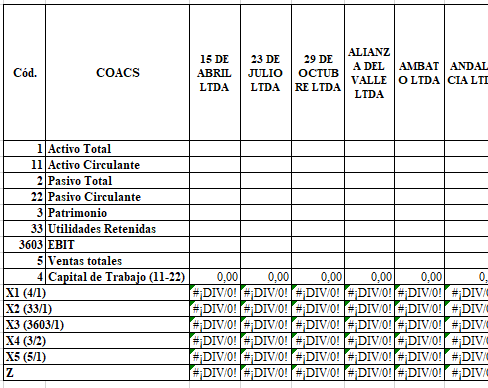 Procedimiento de trabajo, con la aplicación del Índice de Altman Z-Score
Paso 2. Se vinculará la hoja de cálculo mostrada en la figura anterior con los informes mensuales de la Superintendencia de Economía Popular y Solidaria, se podrá realizar la vinculación con periodicidad mensual o anual en función de las necesidades.
Paso 3. Se graficarán los resultados del Índice de Altman Z-Score en un gráfico de control, de manera que se puedan identificar las COAC cuyos valores se distorsionen de los límites (Figura).
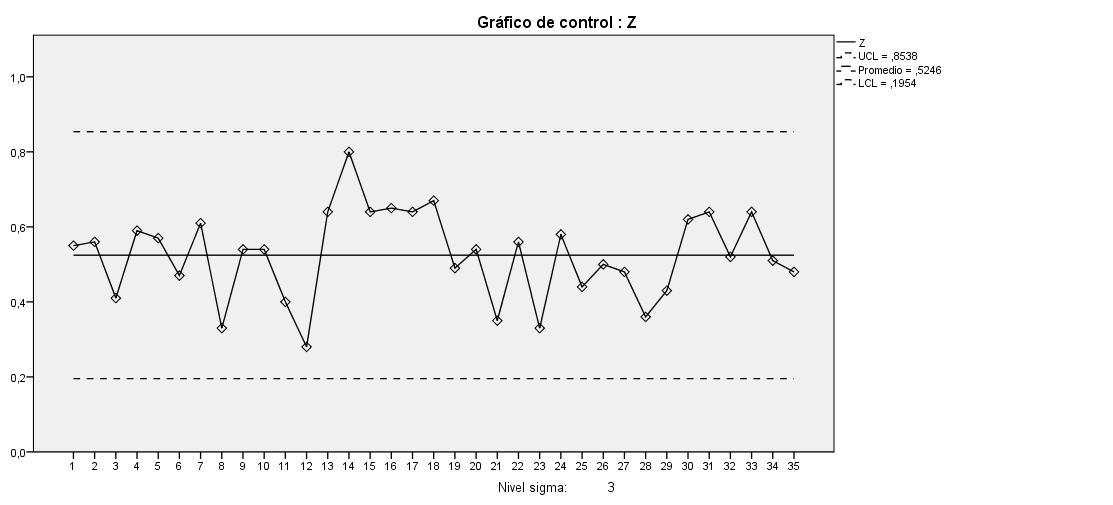 Procedimiento de trabajo, con la aplicación del Índice de Altman Z-Score
Con este se podrán identificar mediante los valores del Índice de Altman Z-Score, cuáles COAC del segmento se encuentran por debajo del Límite Inferior de Control, que denotaría el máximo riesgo a la quiebra.
La representación se podrá realizar variando el período o el grupo de COAC en función de los intereses de análisis que se tengan. En todos los casos se deberá contemplar los valores por debajo del Límite Inferior de Control, pues son los que denotan que el Índice de Altman Z-Score indica que existe una alta probabilidad de quiebra para la institución.
CONCLUSIONES
Al analizar la situación financiera de las COAC del segmento 1 en Ecuador, se pudo confirmar que si bien en este segmento se concentra una parte del mercado, en ocasiones su cuota varía, lo que compromete su solvencia dado el poco volumen de negocios y la necesidad de activos por cuenta corriente necesario para las operaciones; condición que se extiende ya que en el Ecuador la legislación común asociada a bancos y cooperativas no establece diferenciación, lo que propicia riesgos relacionados con los créditos, mercados y operatividad, a los que se adicionan los riesgos financieros que se manifiestan con relativa periodicidad en las COAC.
[Speaker Notes: leer]
CONCLUSIONES
Los resultados del Altman Z-Score indican que las COAC del segmento 1 del año 2015 al 2020 revelaron que todas se encontraron en una Zona de quiebra, ya que su valor máximo en todo el período fue de solamente 0,85; no obstante, se considera que esta condición que se encuentra en correspondencia con las características de las COAC y las actividades que realizan, así como las condiciones del entorno en que se desenvuelven.
CONCLUSIONES
Los valores del coeficiente de correlación de Spearman, mostraron una correlación de muy buena a moderada en sentido positivo con alta significancia (p<0,05): con las variables X2 (Utilidades retenidas/Activo Total) y X3 (EBIT/ Activo Total) presenta una correlación moderada, con la variable X1 (Capital de Trabajo Neto/ Activo Total) presenta una correlación buena y con la variable X4 (Valor de mercado del Capital/Pasivo Total) presenta una correlación muy buena.
CONCLUSIONES
Existe una correlación buena y positiva (0,678) con alta significancia (p<0,05), que permite rechazar la hipótesis nula, por lo que se puede afirmar que la medición del riesgo financiero mediante el índice de Altman Z-score si permite verificar el impacto de relación directa en la solvencia de las COAC del segmento 1 en Ecuador durante los ejercicios del 2015 al 2020.
Se diseñó un procedimiento de trabajo con la aplicación del Índice de Altman Z-Score para las COAC del segmento 1 en Ecuador, compuesto por tres pasos que con determinado nivel de moderación que viabiliza el análisis del índice para el manejo y control del riesgo financiero de las instituciones objeto de estudio.
RECOMENDACIONES
Que se realicen capacitaciones sobre el Índice de Altman Z-Score, su determinación e interpretación a los interesados de las COAC del segmento 1 del Ecuador. 
Que se profundice en el análisis del riesgo financiero de las COAC que resultaron con mayor riesgo a quiebra según el resultado del Índice de Altman Z-Score: 15 de abril, Andalucía, Cámara de comercio de Ambato, Comercio, Crea, Fernando daquilema, La Merced, Once de junio y OSCUS.
RECOMENDACIONES
Que en el caso de las COAC del segmento 1 se realice el análisis del Índice de Altman Z-Score de forma mensual, con el objetivo de identificar tendencias en su comportamiento y a partir de los resultados tomar decisiones en consecuencia.
Que se socialice e implemente el procedimiento de trabajo propuesto como una herramienta para asesorar a las COAC del segmento 1 del Ecuador.
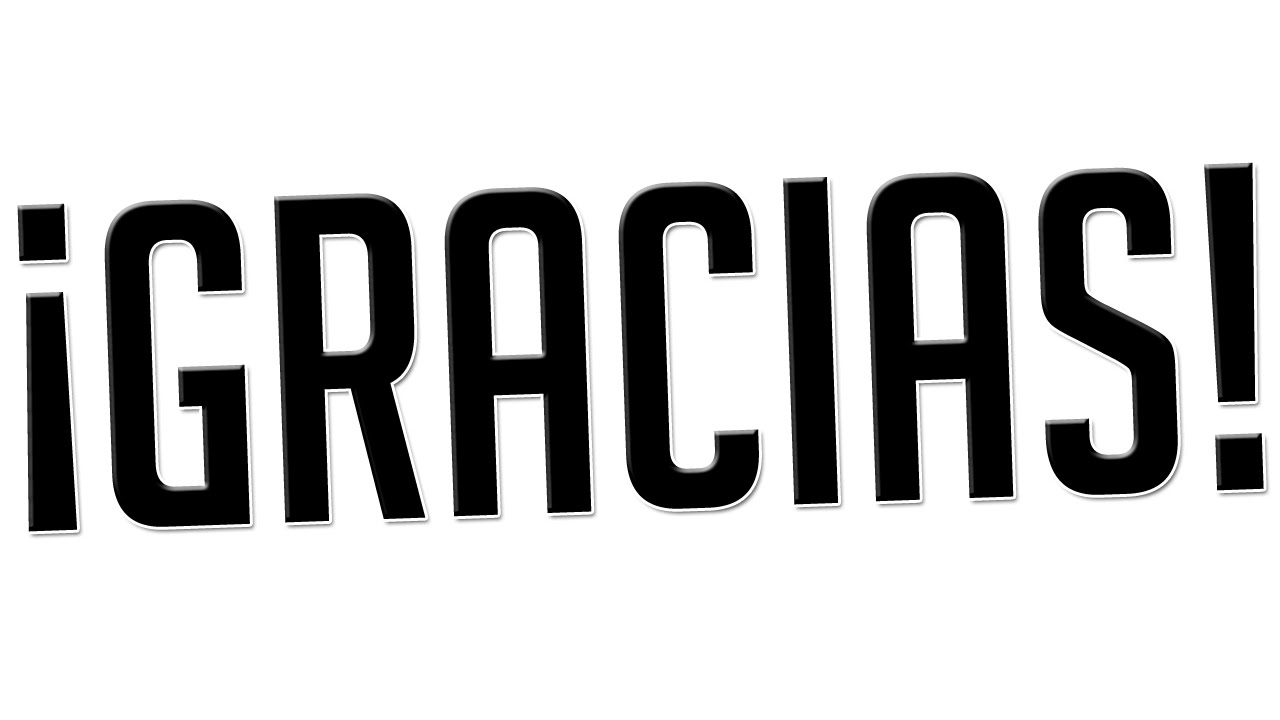